Primer on PWRs, BWR/PWR Comparison, and Nuclear Fuel
NSE 4130 - Introduction to Nuclear Science and Engineering

Price Collins: Exelon Generation
Nuclear Fuels – Fuel Reliabilty Engineer
1
Pressurized Water Reactors (PWRs)
[Speaker Notes: Pictured: Braidwood Generating Station
Type: Duel Unit Westinghouse 4-Loop PWR
Size: 2389 MWe (enough generation for over 2 million people)
Location: Braceville, IL (~60 miles south of Chicago)

Note: NRC ‘reference’ plant for PWRs is the W4-LP 
Note: Presentation is primarily geared towards the W4-LP]
Brief History of PWRs
First commercial PWR was the Shippingport plant outside Pittsburgh, PA
Scaled up version of the U.S. Navy core for the USS Nautilus 
Westinghouse built small, single unite PWRs (less than 600 MWe) in New England prior to standardization of their ‘Loop’ plants
2-Loop (Ginna), 3-Loop (Robinson), 4-Loop (Zion)
Technology was exported to South Korea and France which now have standardized designs
Most plants (except Byron and Braidwood to a degree) are custom built

Fun Facts:
Robinson was the 1st nuclear plant built in the Southeast and at the time it was built was the most powerful single generating plant in the world (generator wise)
Zion (since closed outside Chicago) was the ‘reference’ W4-LP for the NRC with regards to accident and containment codes
There are approximately as many W4-LPs operating the U.S. as there are total BWRs
~1/3 W4-LPs, 1/3 BWRs, 1/3 other PWRs

Combustion Engineering and Babcock & Wilcox have also built units in the country
B&W units unique for their steam generators which can produce slightly superheated steam as opposed to saturated steam at the other plants

Why did the designs evolve the way they did?
Scale of economy. You can run a 600 MWe unit with 600 people or two 1200 MWe unit with 800 people
[Speaker Notes: Joke: in America there are 3 types of cheese and 100 types of reactors. In France there are 3 types of reactors and 100 types of cheese]
Westinghouse 2-Loops and 3-Loops
[Speaker Notes: Note: the listing of reactors in the NRC reference materials are, unfortunately, out of date as multiple units have shut down for primarily economic or large project failures (San Onofre, Crystal River)]
Westinghouse 4-Loop and AP1000
[Speaker Notes: Advanced Passive]
B&W Unit and Combustion Engineering designs
[Speaker Notes: CE got into the nuclear business in the 60s as demands for reactors outpaced the foundry capability of Westinghouse and General Electric (BWRs). Before that they made pressure vessels for the fossil industry, hence Combustion. 
The NMP1 and Oyster Creek vessels were both poured at the CE foundry in Chattanooga, TN]
Representative Reactor Pressure Vessel (RPV) w/ notable penetrations
Simplified Reactor Coolant System (RCS) Diagram
The Main Steam System connects to the Generator (not shown)
[Speaker Notes: Where we make our electricity 
Clean steam and turbine deck. Can stand right next to all the equipment with simple personal protective equipment (PPE)
On the one side of the turbine deck of Diablo Canyon, you have a great view of the Pacific Ocean]
Everything tied together
What’s the most important part of a PWR plant?
Might think it’s the turbine-generator since that’s where we generate electricity 

Might think it’s the people since w/o qualified folks the plant can’t run




It’s Nuclear Safety
[Speaker Notes: If you take nothing else away from this lecture, know nuclear safety is the most paramount thing we take seriously.]
Simplified diagram of ECCS
[Speaker Notes: Q: Why do we have ECCS?
A: Residual heat]
All plants employee ‘Defense in Depth’ and Redundancy
Multiple trains of safety systems in the event one fails
On-site diesel generators in protected enclosures in the event we lose power from the grid

Due to high pressure/temperature of the plants after shutdown, employee different safety systems at different conditions
High pressure ECCS: pumps used for low flow, high pressure
Intermediate pressure ECCS: pumps used for intermediate flow, intermediate pressure (passive accumulator tanks w/ check valves opened once pressure lowers below a threshold)

Low Pressure ECCS: pumps used for high flow, low pressure
Residual Heat Removal (RHR) pumps used for this. Normally only used during outages

Overall goal is to keep the core covered in the event of a line break or valve opening

Containment spray also used to reduce temperature, pressure, and potential airborne radionuclides in containment


Two is one, and one is none
Why do we care so much?
We use FEET of concrete and steel for our containment

We train all our workers on safety first and emergency response

We spend millions every year on inspections, preventative maintenance, and training
Most regulated industry/entity in the country

We share operational experience (OPEX) between all U.S. plants; regardless of whether they are in Exelon
One negative incident can affect the entire industry

Bottom line, we can’t have another Chernobyl, Fukushima, etc. 
We have to keep the health and safety of the public at the forefront of everything we do, and meet our societal obligations 

Perception is Reality
[Speaker Notes: Q: Why do we use concrete and steel in conjunction together?
A: Same reason as other buildings; steel and concrete have similar thermal expansion/contraction characterizes. Bother are VERY good under compressive load as well]
PWRs vs BWRs
[Speaker Notes: PWR: https://www.nrc.gov/reactors/pwrs.html

BWR: https://www.nrc.gov/reactors/bwrs.html]
The plants have fundamental differences in operation
PWRs
BWRs
~2200 PSIA operation in the primary side
~1000 PSIA on secondary/power side
‘Clean’ feedwater and steam; no radioactive products
Single phase flow in the primary side
Control rods located on the top of the core
Containment not accessible at power
Large dry volume for steam containment 
Use of boron for reactivity control
~1000 PSIA operation in the primary side
‘Dirty’ feedwater and steam; steam driven predominantly by N-16 in the steam
Shielding needed around the turbine building
Easier to perform load-following maneuvers (power changes to meet grid demand)
Two-phase flow in the core; tougher to model
Control blades located on the bottom of the core
Secondary containment accessible at power
Mass of water inside primary containment for quenching/cooling steam during loss of coolant accident (LOCA)
Boron only used for emergencies
[Speaker Notes: Balance of plant sides are very similar. Steam spins a turbine-generator, waste heat removed by a condenser, some steam diverted for feedwater heating, water purification, etc. 
I don’t know about y’all, but I tend to trust gravity
If you borate a BWR, you probably aren’t starting it back up. If you are, lot of time and $$$ to do so]
BWR Mark 1 vs. Mark 2 Containment
“Typical” PWR containment
[Speaker Notes: Containment on the Braidwood slide is pretty typical. Steel skeleton on outside shared between Byron, Braidwood, and Zion Designs. Diablo Canyon I would call ‘classic’ 4-LP containment
Different companies covered the so-called tendon studs in different ways. Byron/Braidwood/Zion can/did get a lot of snow. Diablo Canyon does not got snow for example]
Diablo Canyon vs. McGuire: Why do you think the containment designs differ so drastically considering they are W4-LPs?
[Speaker Notes: A: McGuire, Catawba (almost identical to McGuire), Watts Bar, Sequoyah (almost identical to Watts Bar), and DC Cook have ice condenser containment. Essentially, there’s a layer of baskets filled with ice in containment designed to absorb energy during a LOCA and melt. Allows for a reduced volume in containment and smaller profile (analogues to BWR suppression pool/torus)

Q: Why was this design chosen?
A: Real Estate: at least for McGuire and Catawba the plants are on prime lake/water front real estate and they don’t crowd out the area and blend in. 

My 2 cents: I get the real estate argument. Going to be WAAAAYYY more expensive in the long run to run the electricity to keep the ice frozen than using more concrete. Always support a passive/simple design vs. an engineered solution. (Not to mention those plants have been the subject of way more scrutiny during accident scenarios and NOT maintaining the baskets well). WithWBN and SQN too, it’s weird since they have giant ‘classic’ cooling towers.]
The Reactor Pressure Vessel difference between reactor types is impressive
[Speaker Notes: https://www-pub.iaea.org/MTCD/Publications/PDF/Pub1382_web.pdf

BWR vessel bigger to accommodate higher number of fuel assemblies as well as steam separator and steam dryer 
BWRs have numerous penetrations on the lower portion of the vessel for control blade insertion]
Why did some utilities/municipalities choose BWRs over PWRs?
[Speaker Notes: Steam Generator replacement. Tough evolution where you have to cut a segment out of containment and replace
Easier to load follow with recirculation pump flow changes
Familiarity with fossil steam plants
What they could get a deal on]
Nuclear Fuel
[Speaker Notes: https://www.nrc.gov/materials/fuel-cycle-fac/stages-fuel-cycle.html]
The general fuel cycle is the same for PWR and BWR fuel
Uranium containing ore mined, processed to pure U3O8, converted to UF6, enriched, converted to UO2 powder
Powder is compressed into pellets and may be mixed with other additives, then sintered in a furnace
Pellets are placed into metal cladding with upper and lower end plugs, He backfilled (heat transfer purposes), springs (transport), then completed with upper and lower end fittings
Coolant travels through the bottom of the assembly to remove nuclear heat
Fuel bundles have debris filters to prevent debris from impacting cladding and causing damage
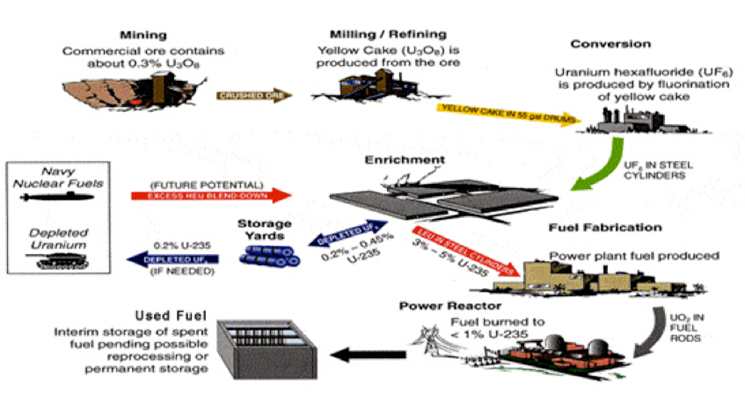 [Speaker Notes: https://www.energy.gov/ne/fuel-cycle-technologies/uranium-management-and-policy/nuclear-fuel-cycle

Q: Why would a breach of cladding from debris be an issue?
A: Release of gaseous fission products, washout of soluble products into coolant, potential exposure to workers and the public, list goes on]
Fabrication/Assembly is similar between fuel types and vendors, with propriety methods employed at each
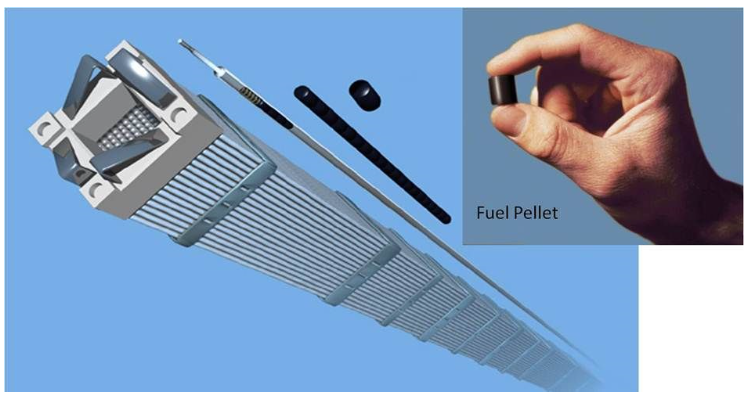 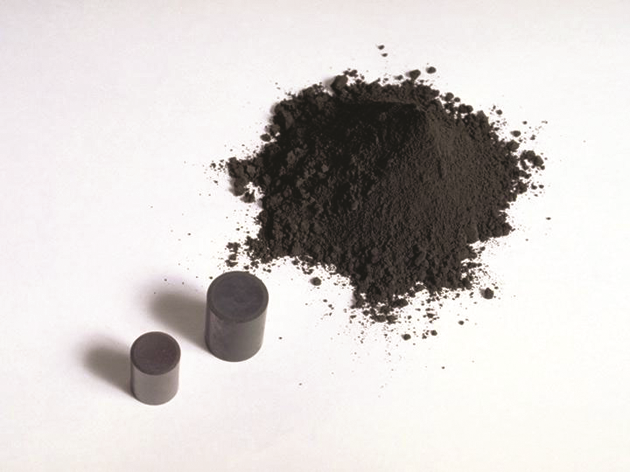 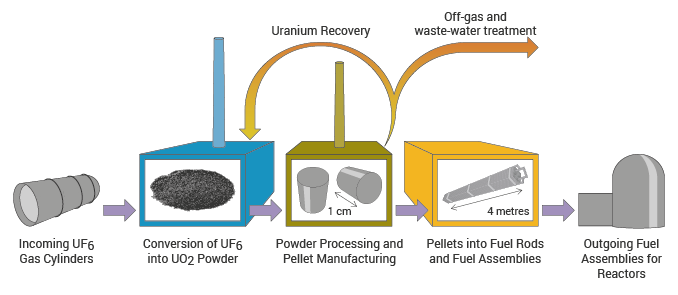 [Speaker Notes: https://www.world-nuclear.org/information-library/nuclear-fuel-cycle/conversion-enrichment-and-fabrication/fuel-fabrication.aspx

https://www.world-nuclear.org/nuclear-essentials/how-is-uranium-made-into-nuclear-fuel.aspx

https://nuclear.duke-energy.com/2014/02/11/do-we-have-enough-nuclear-fuel]
Materials composition of BWR and PWR fuel is very similar
Low enriched (> 5% U235) Uranium fuel max
Administratively limited to 4.95% to allow for measurement uncertainty
Differences lie in enrichment levels axially (vertically) and in fuel pins
Most common PWR fuel is a 17x17 grid while BWR fuel is a 10x10 grid
PWR fuel is taller and wider than BWR
Standard Westinghouse 4-loop has 193 fuel assemblies
BWR vary across generations, with the larger units having 764 assemblies 

Zirconium Alloy (Zircalloy) cladding
Chosen due to balance of heat transfer characteristics, cost, neutron absorption, accident capability  
GNF (General Electric), Westinghouse, and Framatome use proprietary blends of Zircalloy

Burnable absorbers mechanically blended in some fuel pellets 
Gd2O3 powder added to UO2 powder prior to pellet creation 
Other absorbers (Erbium, Boron) used as well
BWR vs PWR fuel
[Speaker Notes: https://nuclear.gepower.com/fuel-a-plant/products/gnf2-advantage

https://www.nrc.gov/reading-rm/basic-ref/students/for-educators/reactor-fuel-assembly.html]
Further Reading
NRC PWR Systems Overview: https://www.nrc.gov/reading-rm/basic-ref/students/for-educators/04.pdf
NRC BWR Systems Overview: https://www.nrc.gov/reading-rm/basic-ref/students/for-educators/03.pdf
Accident Tolerant Fuel: https://www.energy.gov/ne/articles/these-accident-tolerant-fuels-could-boost-performance-today-s-reactors ; https://www.energy.gov/ne/articles/5-things-you-should-know-about-accident-tolerant-fuels
U.S. Energy Information Administration: https://www.eia.gov/
Westinghouse Technology Systems Manual: https://www.nrc.gov/docs/ML2005/ML20057E160.pdf 

Books
Atomic Accidents: A History of Nuclear Meltdowns and Disasters: From the Ozark Mountains to Fukushima: https://www.amazon.com/Atomic-Accidents-Meltdowns-Disasters-Mountains-ebook/dp/B00HVPI1IA
The Nuclear Express: https://www.amazon.com/Nuclear-Express-Thomas-C-Reed-ebook/dp/B004GJVXL6/ref=sr_1_1?dchild=1&keywords=nuclear+express&qid=1601911943&s=digital-text&sr=1-1
The Girls of Atomic City: https://www.amazon.com/Girls-Atomic-City-Untold-Helped-ebook/dp/B008J4GTU4/ref=sr_1_1?dchild=1&keywords=girls+of+atomic+city&qid=1601911990&s=digital-text&sr=1-1
The Grid: The Fraying Wires Between Americans and Our Energy Future: https://www.amazon.com/Grid-Fraying-Between-Americans-Energy-ebook/dp/B01DM9Q6CQ/ref=sr_1_1?dchild=1&keywords=the+grid&qid=1601912010&s=digital-text&sr=1-1
[Speaker Notes: EIA is a really nifty website. Lot of cool tools and data on there. Useful for graph building, historical reference, projects, etc.]
Organizations I love!
U.S. Women in Nuclear: https://www.winus.org/

Mothers for Nuclear: https://www.mothersfornuclear.org/

American Nuclear Society: https://www.ans.org/